Hướng dẫn trò chơi Gieo hạt
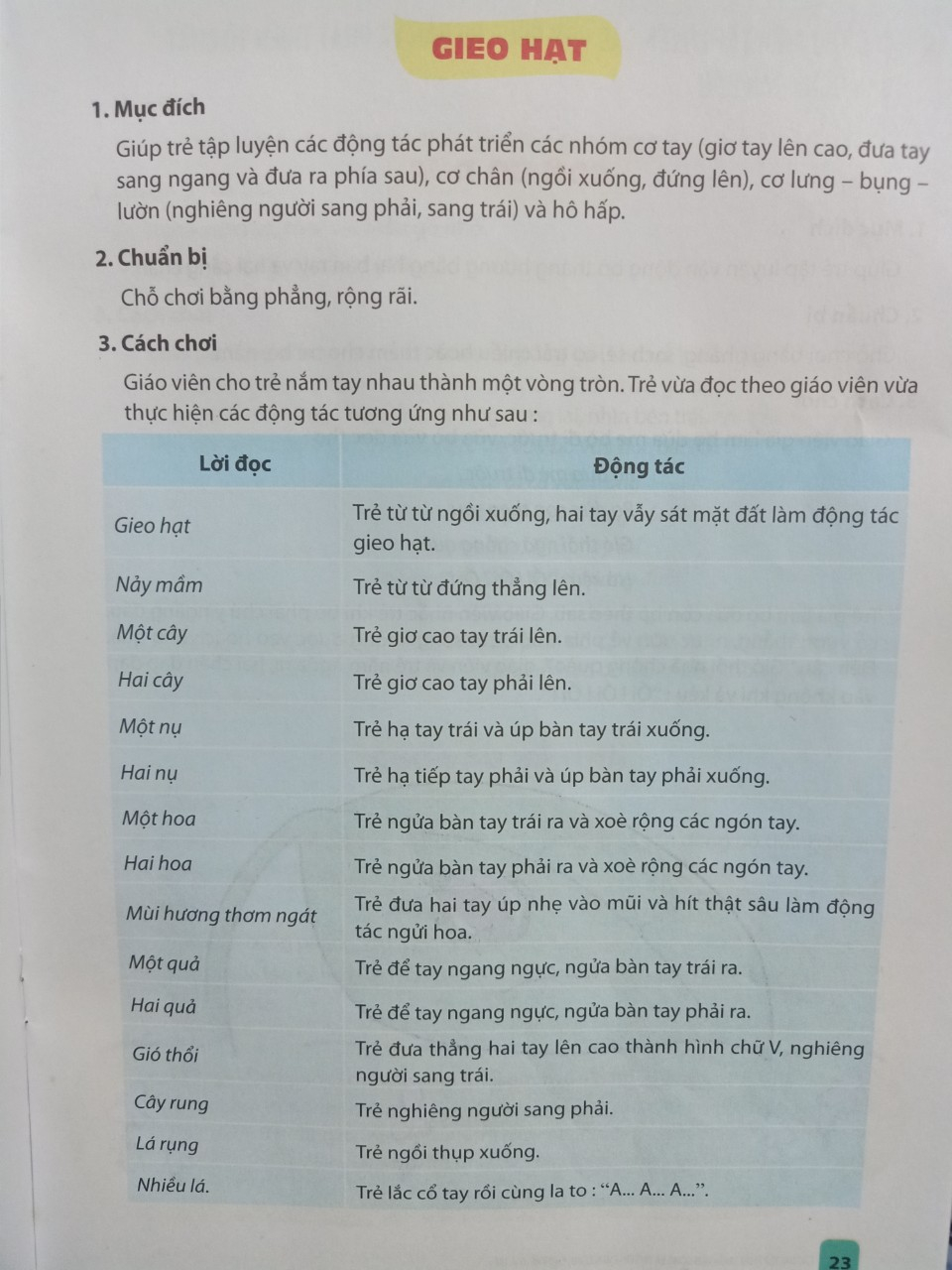 Luật chơi:
Hướng trẻ vận động những thao tác theo đúng nhịp của bài thơ sau:
“Gieo hạt Mùi hương
Nảy mầm Thơm ngát
Một cây Một quả
Hai cây Hai quả
Một nụ Gió thổi
Hai nụ Cây rụng
Một hoa Lá rụng
Hai hoa Nhiều lá….”
Cách chơi :
Cô hướng dẫn cho trẻ nắm tay nhau thành 1 vòng tròn, vừa thực hiện các động tác vừa đọc từng câu của bài thơ.
Gieo hạt: cho trẻ từ từ ngồi xuống, 2 tay vẫy sát mặt đất làm động tac gieo hạt.
Nảy mầm :Cho trẻ từ từ đứng thẳng lên
Một cây: Yêu cầu trẻ giơ cao tay trái lên
Hai cây : Yêu cầu giơ cao tay phải lên
Một nụ : Cho trẻ hạ tay trái và úp bàn tay trái xuống
Hai nụ :Hạ tiếp tay phải và úp bàn tay phải xuống
Một hoa :Cho trẻ ngửa bàn tay trái ra và xòe rộng các ngón tay
Hai hoa : Cho trẻ ngửa bàn tay phải ra và xòe rộng các ngón tay
Mùi hương thơm ngát :Cho trẻ đưa 2 tay úp nhẹ vào mũi và hít thật sau làm đọng tác ngửi hoa
Một quả :Hướng dẫn trẻ để tay ngang ngực, ngửa bàn tay trái ra
Hai quả : Hướng dẫn trẻ để tay ngang ngực, ngửa bàn tay phải ra
Gió thổi : Trẻ giang thẳng 2 tay lên cao thành hình chữ V, nghiêng người sang trái
Cây rung :Nghiêng người sang phải
Lá rụng : Cho trẻ ngồi thụp xuống
Nhiều lá : Cho trẻ lắc cổ tay rồi cùng la to : A!..A..A..